Fizika
10-sinf
Mavzu: Umumtakrordars.

O‘qituvchi: 
Toshkent shahar Uchtepa tumani 287-maktab fizika fani o‘qituvchisi
Xodjayeva Maxtuma Ziyatovna.
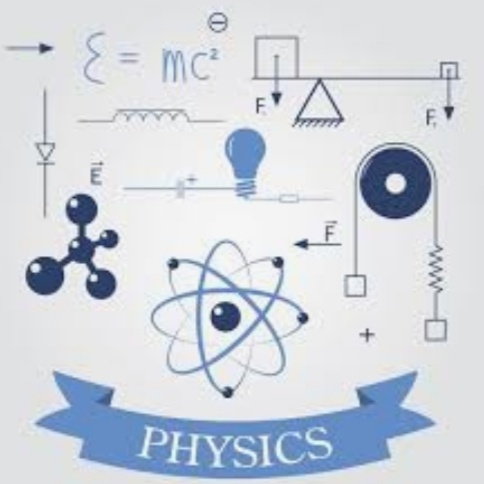 Foydali ish koeffitsiyentiga doir masala
Kinetik energiyaga doir masala
Gorizontal yo‘nalishda 15 m/s tezlik bilan uchayotgan to‘p vertikal devorga urildi va undan 10 m/s tezlikda qaytdi. 
To‘pning kinetik energiyasi 6 J ga kamaygan bo‘lsa, uning massasini toping.
Statikaga doir masala
Bir jinsli sterjen uchlaridan biriga 3 kg yuk osilgan va yuk osilgan uchidan uzunligining 1/4 qismidan tayanchaga qo‘yilgan. 
Sterjen gorizontal holatda muvozanatda turibdi. Sterjen massasini aniqlang.
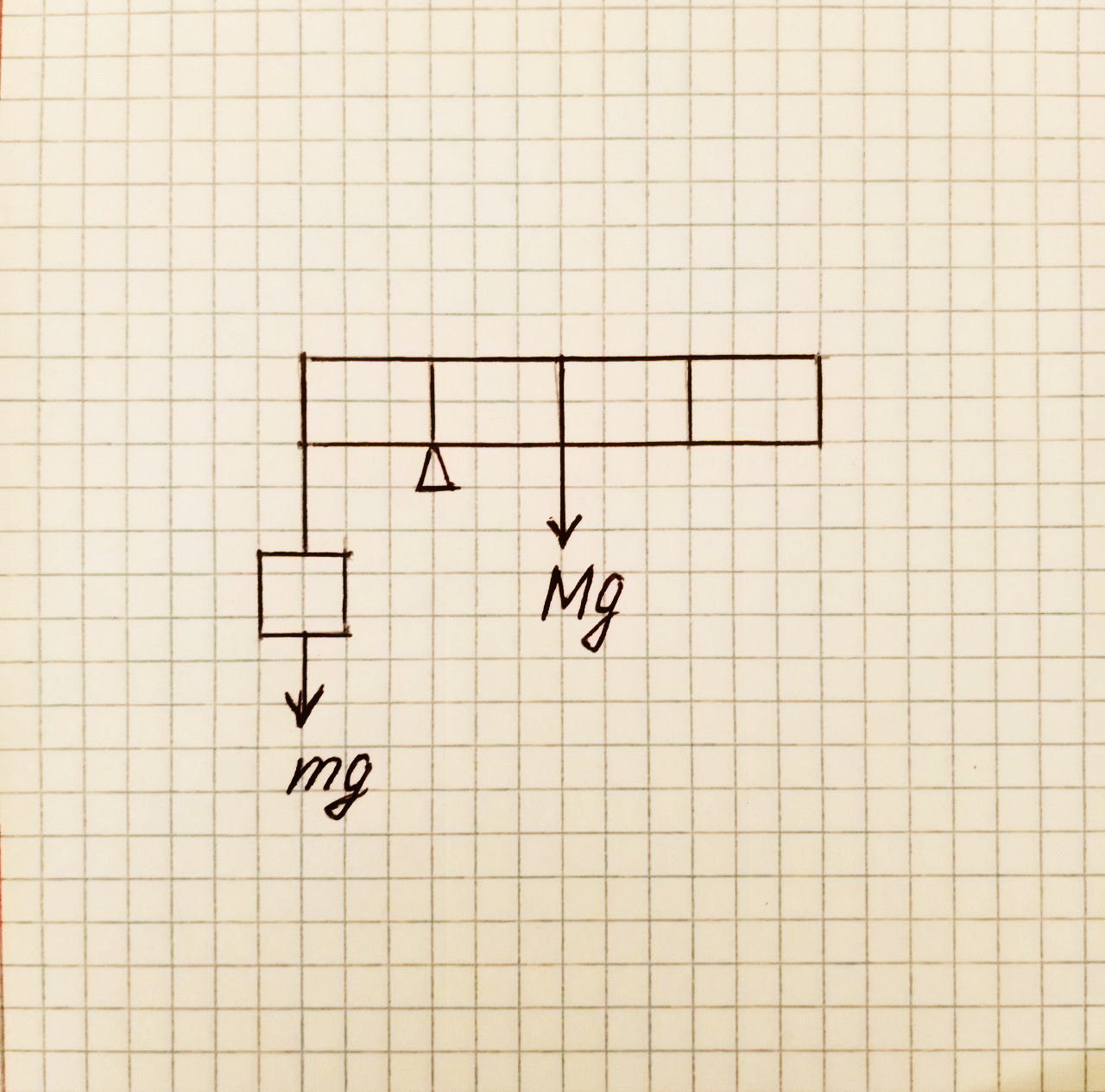 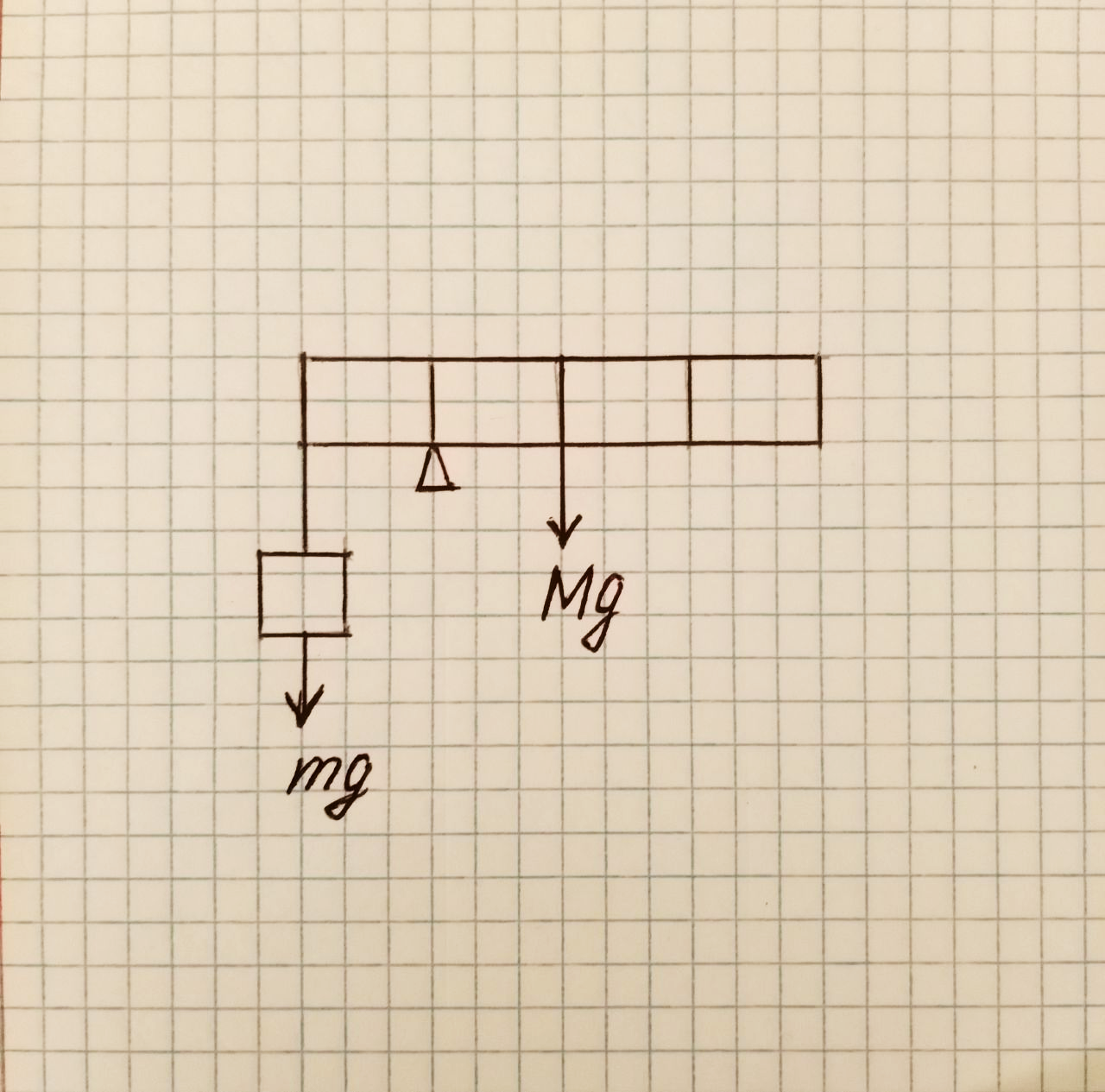 Impulsga doir masala
300 m/s tezlik bilan gorizontal yo‘nalishda uchayotgan massasi 6 g bo‘lgan o‘q silliq stol ustida yotgan 500 g massali brusokni teshib kiradi va undan 150 m/s tezlikda uchib chiqadi. 
Brusokning harakat tezligini aniqlang.
Suyuqlik va gazlarning harakatiga doir masala
Mustaqil bajarish uchun topshiriqlar
1. Koptok 10 m/s tezlikda 5 J kinetik energiyaga ega. Koptokning 20 m/s tezlikda kinetik energiyasi qanday bo‘ladi?
2. Dvigatelining quvvati 15 kW bo‘lgan ko‘tarma kran 5 t massali yukni ko‘tarmoqda. FIK 80 % bo‘lsa, yukning ko‘tarilish tezligini aniqlang. 
3. Stol chetida, uning qirrasiga perpendikulyar ravishda, uzunligining 2/3 qismi stoldan chiqib turgan 600 g massali sterjen yotibdi. Sterjen gorizontal holatda turishi uchun sterjen uchiga qanday minimal kuch qo‘yish kerak?